ESCENARIO DE RIESGO

IDENTIFICACIÓN DE PROBABLES LOCALIDADES AFECTADAS
PRONÓSTICO DE PRECIPITACIONES 31/10/2017 (16:00 HORAS)
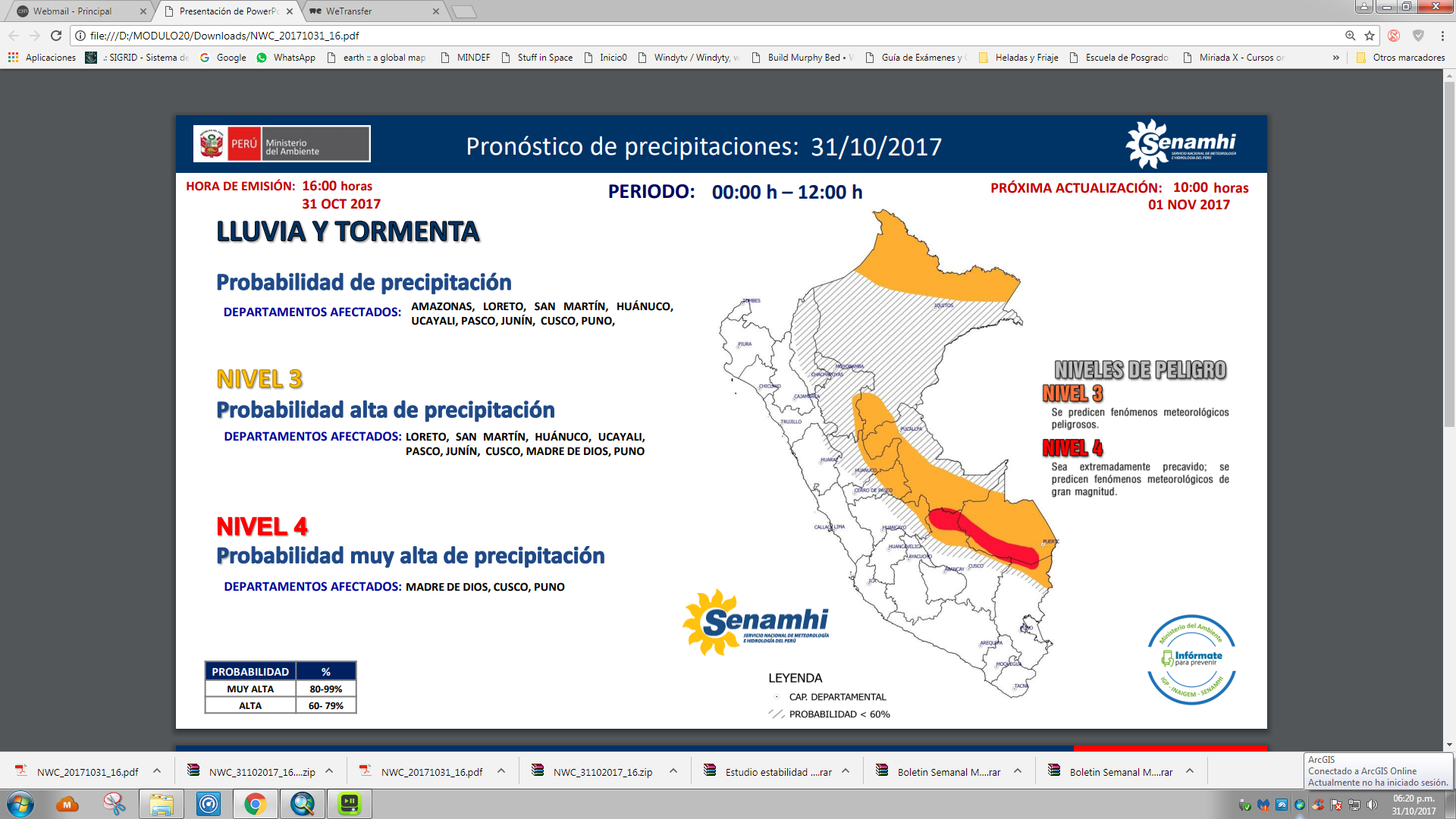 Mapa de exposición alta y muy alta por movimientos en masa
Según el Pronóstico de Lluvias
Mapa de exposición alta y muy alta por inundación Según el Pronóstico de Lluvias
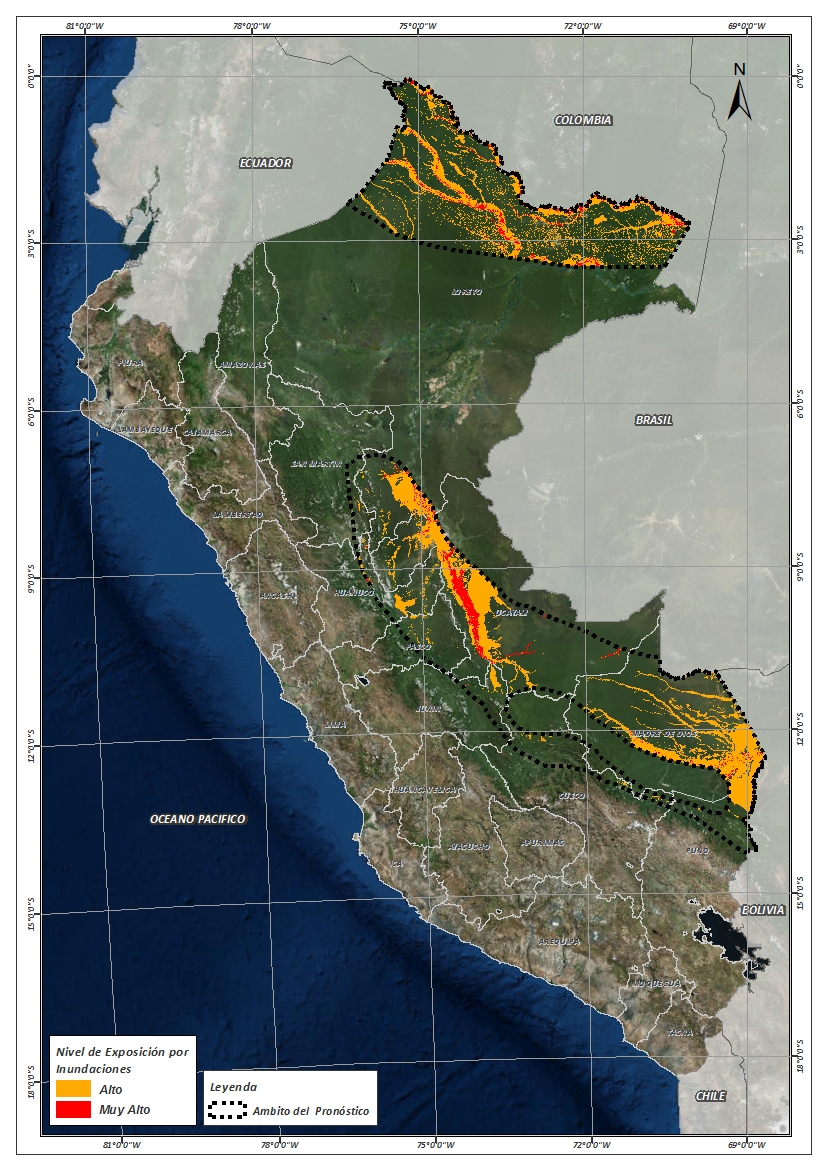 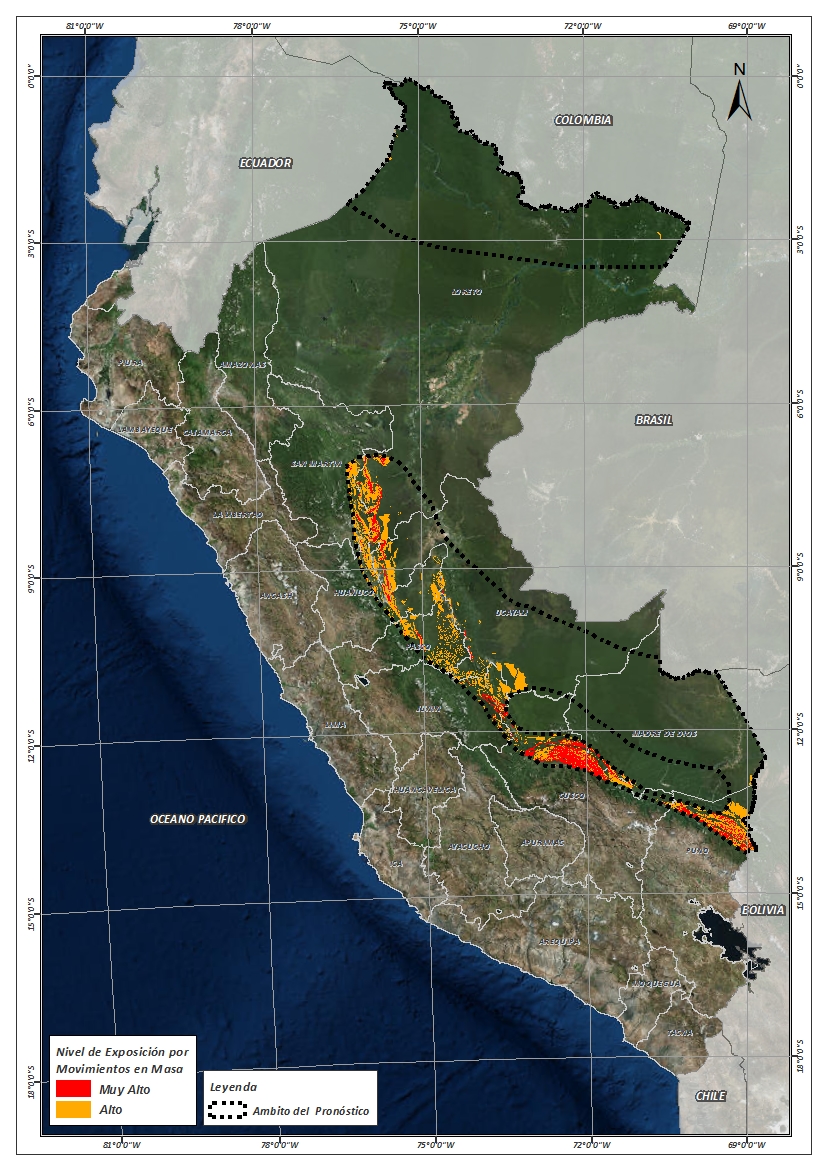 Mapa de exposición alta y muy alta por movimientos en masa
Según el Pronóstico de Lluvias
Mapa de exposición alta y muy alta por inundación Según el Pronóstico de Lluvias
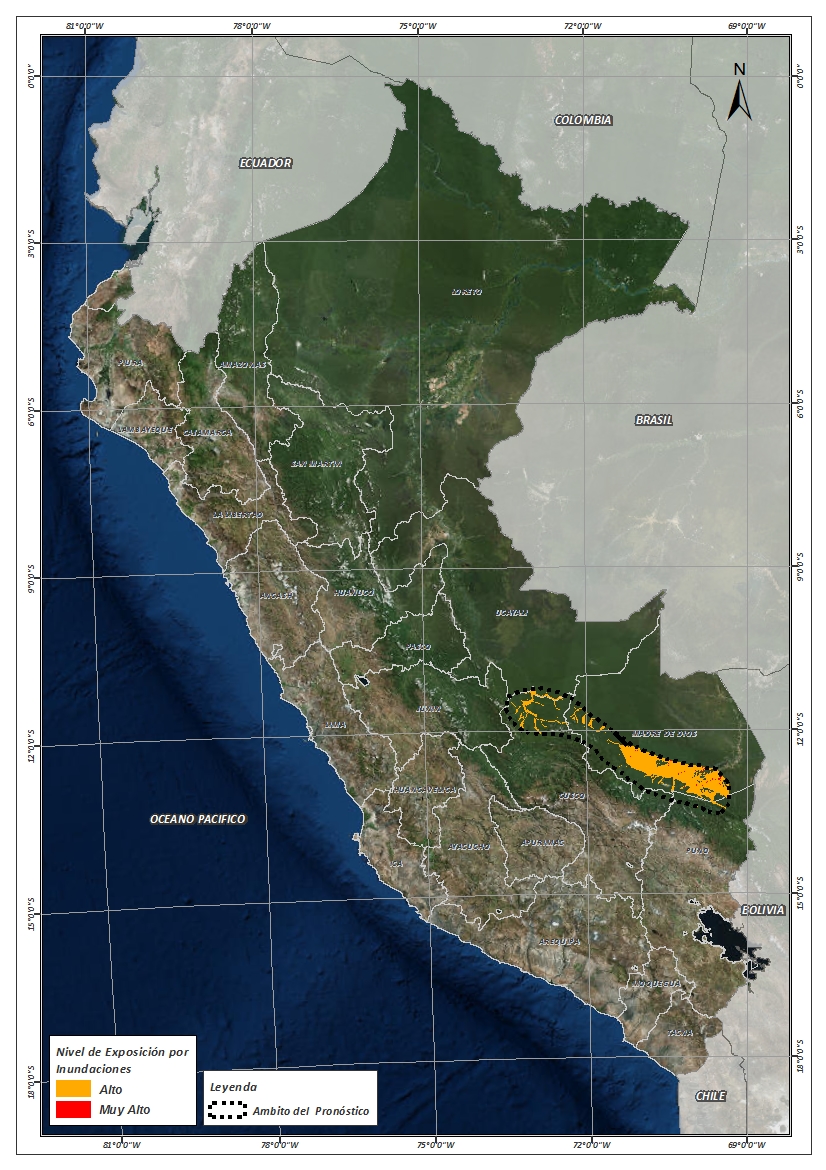 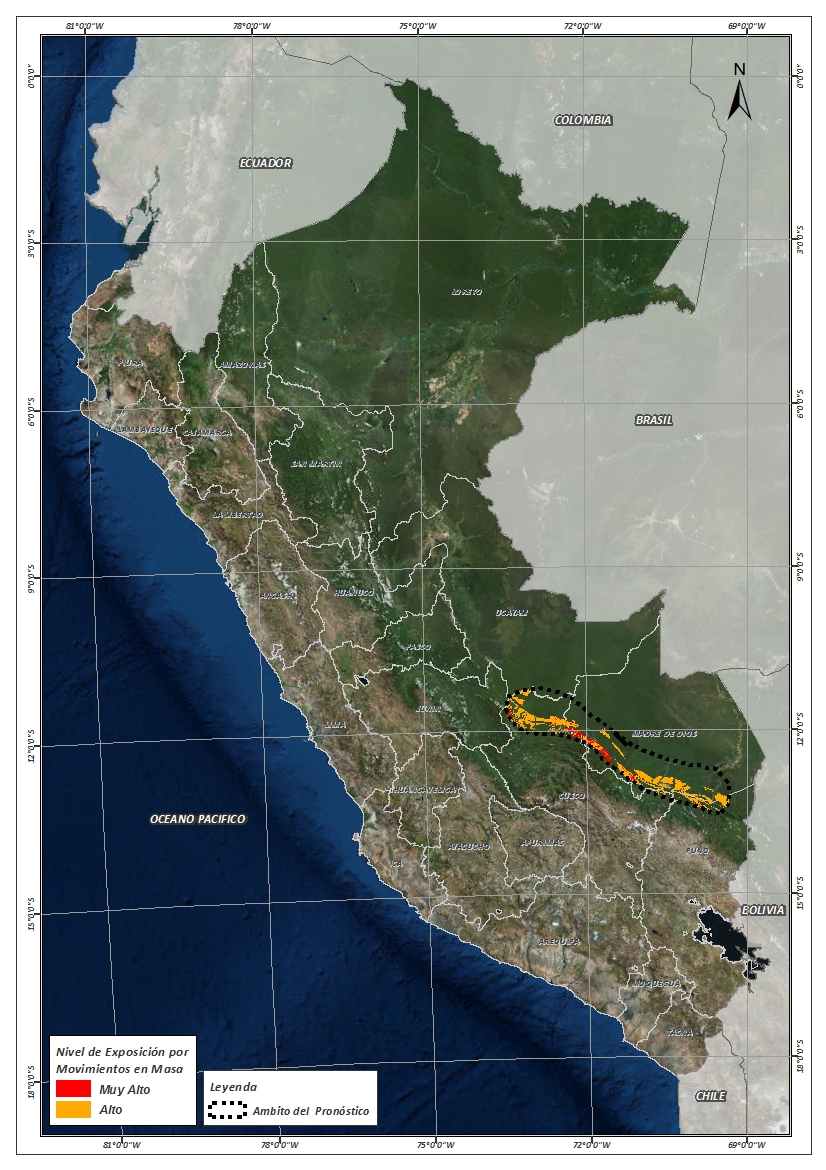 Distritos expuestos por inundación
Distritos expuestos por Inundación
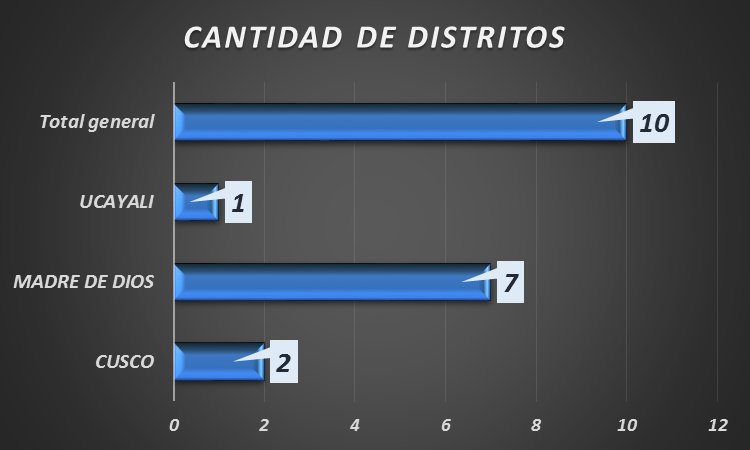 10 Distritos
Población expuesta por Inundación
Población expuesta por Inundación
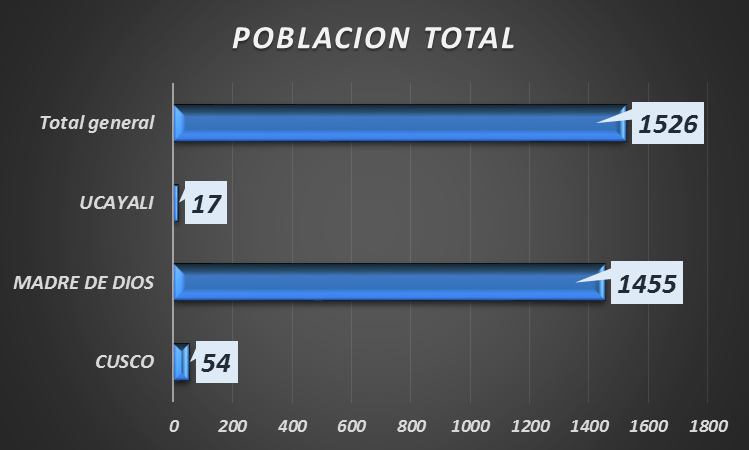 1526 Total de Pobladores
Distritos expuestos por movimiento en masa
Distritos expuestos por movimiento en masa
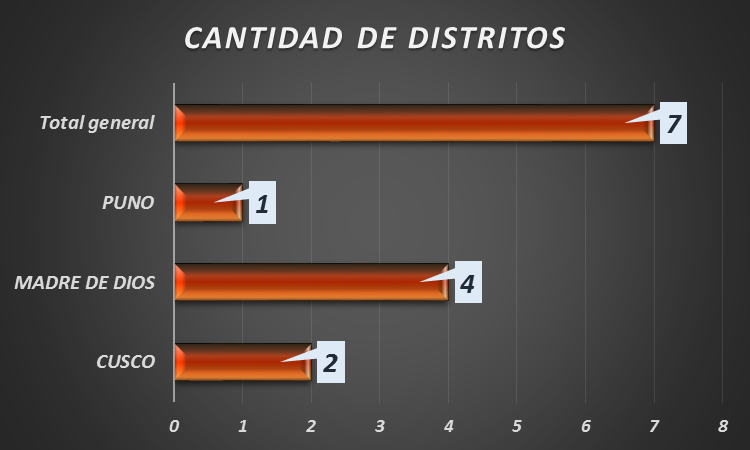 7 Distritos
Población expuesta por Movimientos en Masa
Distritos expuestos por movimiento en masa
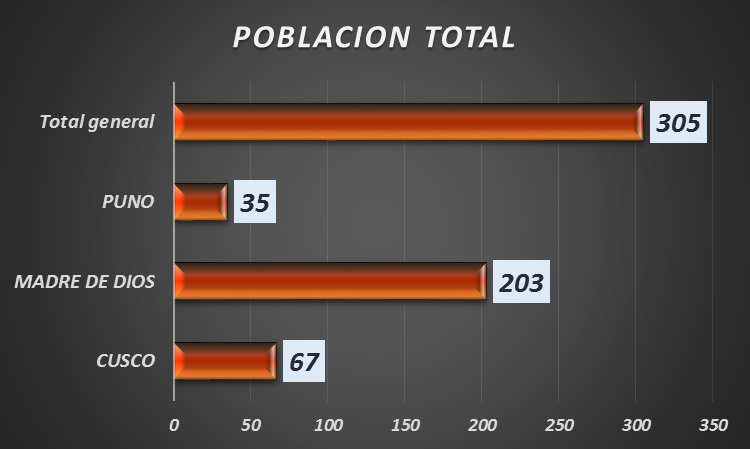 305 Pobladores
Consultas:
soporte-sigrid@cenepred.gob.pe